Отдел образования администрации Ленинского района Территориальная группа методистов МКУДПО «ГЦРО»в Ленинском районе
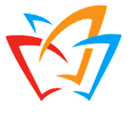 Работа районного методического объединения воспитателей  логопедических группах Ленинского районав 2015-2016 учебном году
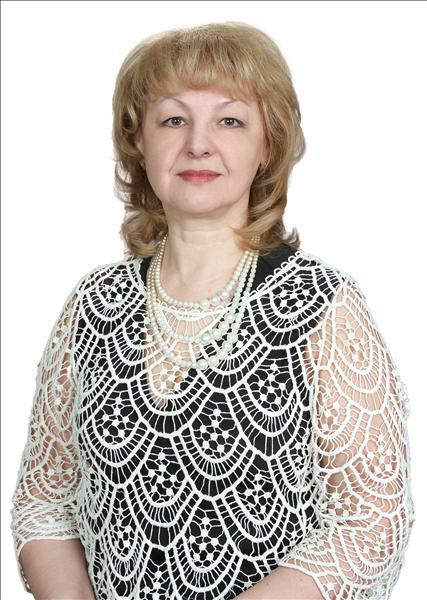 Руководитель РМО: Полехина Светлана Михайловна,старший воспитатель 
МКДОУ д/с № 432
Новосибирск, 2016 г.
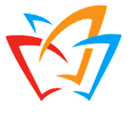 Цели и задачи
Вся деятельность методического объединения воспитателей логопедических групп в 2015-2016 учебном году осуществлялась по следующим направлениям:
Научно-просветительское. 
Организационно-методическое.
Информационно-аналитическое.
 Вся практическая, методическая, научная деятельность районного МО в течение учебного года была подчинена единой методической теме и ориентирована на составляющие ее аспекты.
Методическая тема: Методическое сопровождение педагогов в условиях реализации ФГОС ДО.
Цели и задачи:
«Повышение профессиональной компетенции педагогов, для организации воспитательно-образовательной деятельности и достижения детьми коррекционных групп результатов освоения ООП ДО»
-          организационное сопровождение и информационная поддержка реализации федеральных государственных образовательных стандартов;
-          организационно-педагогическая деятельность по созданию условий для непрерывного совершенствования профессиональной компетентности воспитателей в логопедических группах;
-          создание открытой информационной среды для педагогических работников образовательных учреждений и  педагогической общественности района как эффективного средства сетевого взаимодействия образовательных организаций.
Характеристика педагогического состава по возрасту
Характеристика педагогического состава по стажу работы
Образовательный уровень педагогов
Характеристика педагогического состава по квалификационной категории
«Организация взаимодействия детского сада и семей воспитанников»
15 октября 2015 г.  в МКДОУ д/с № 465 состоялось заседание методического объединения воспитателей логопедических групп . В работе МО приняли участие 36 педагогов из  19 ДОО района
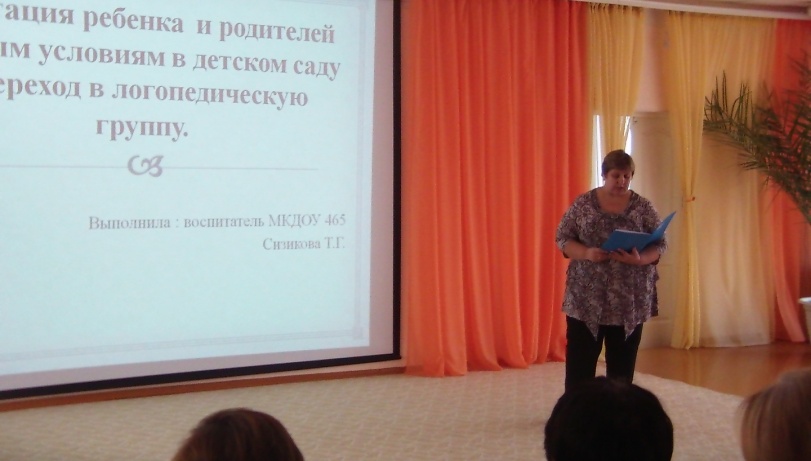 С опытом работы «Адаптация ребенка  и родителей к новым условиям в детском саду – переход в логопедическую группу» выступила воспитатель  МКДОУ д/с № 465   Сизикова Т.Г. Представленная работа, выстроена таким образом, что присутствующие педагоги могли понять как детям и родителям быстрее адаптироваться к условиям и требованиям логопедической группы, снять тревогу и сомнения у родителей, быстрее перейти к этапу коррекции речи
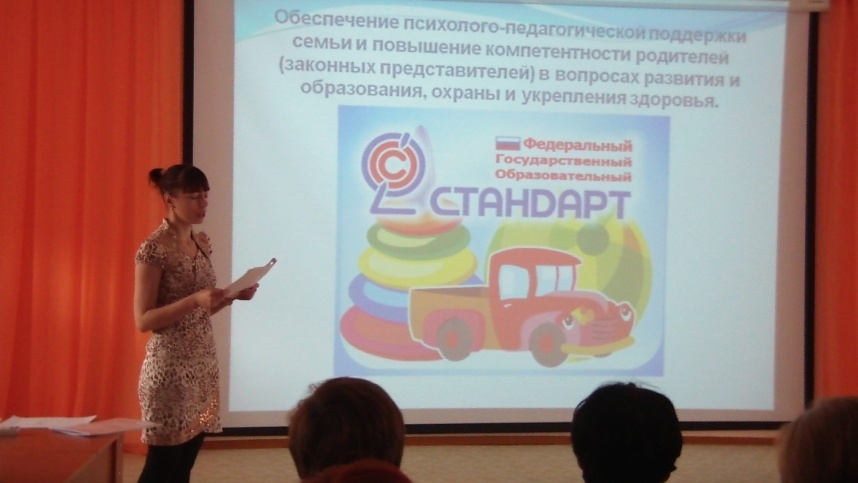 Учитель-логопед МКДОУ д/с № 441 Иванова Н.В. рассказала о «Взаимодействие логопеда и родителей в процессе коррекционной работы с детьми» о необходимости информирования родителей об основах медицинской коррекции недоразвития речи.
О опыте «Взаимодействия с семьями воспитанников как одно из условий успешной коррекционно-развивающей работы с детьми» поделились логопед МКДОУ д/с №  144 Басюрина Д.А. и воспитатель Горохова С.В. Они отметили, что эффективная коррекция речевого развития и сопутствующих нарушений возможна только в результате комплексного подхода, то есть при активной, скоординированной работе логопеда, воспитателей и родителей дошкольника. Они рассказали о задачах, принципах, формах данной деятельности и полученных результатах
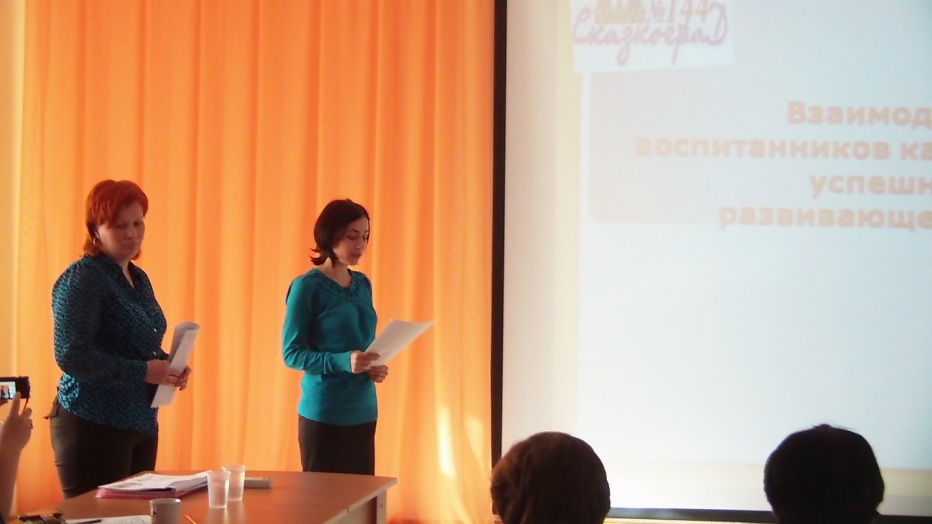 «Использование инновационных технологий в коррекционных группах ДОУ»
26 ноября 2015 г. в МКДОУ д/с № 311 состоялось заседание методического объединения воспитателей логопедических групп. В работе МО приняли участие 35 педагогов ДОО района, а также студенты НГПУ
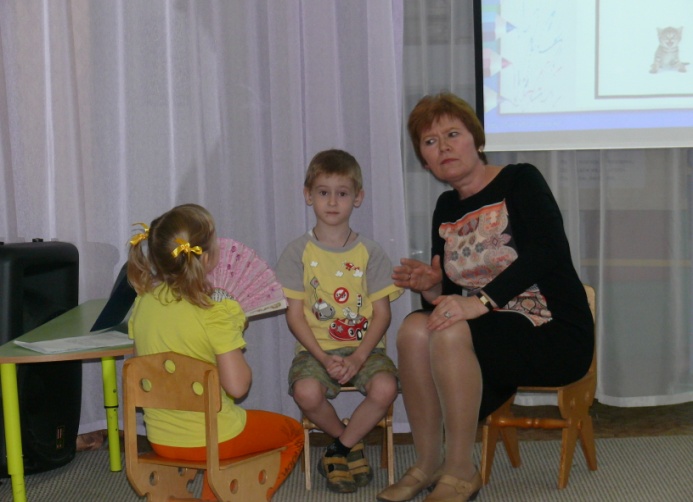 Опыт работы по использованию «Аудиовизуального курса» в работе с детьми с ОВЗ представила учитель-дефектолог МКДОУ д/с № 311  Чижова Л.Ю.
Об использовании риторики в коррекционном процессе ДОУ рассказала учитель-логопед МКДОУ д/с № 432 Бушуева М.Ю. 
Опыт работы был также представлен педагогами МКДОУ д/с № 311:
•    воспитателем  Горносталёвой Е.С. - «Образовательная деятельность в ходе ре-жимных моментов с использованием игровых технологий»;
•    учителем-дефектологом Зайцевой Т.А. - «Использование игровых приемов при формировании элементарных математических представлений у дошкольников с ОВЗ».
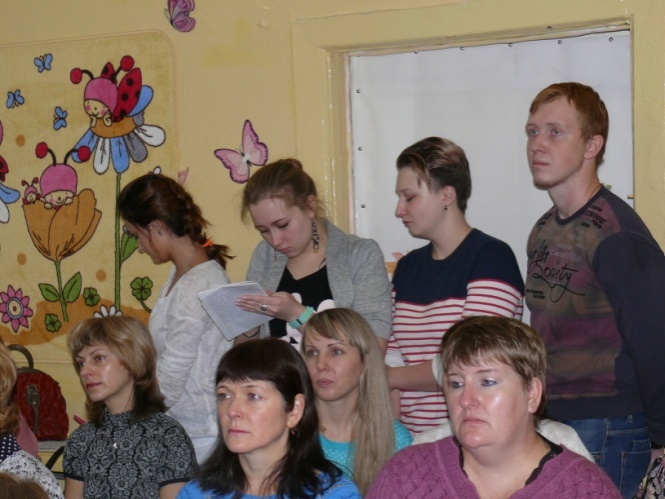 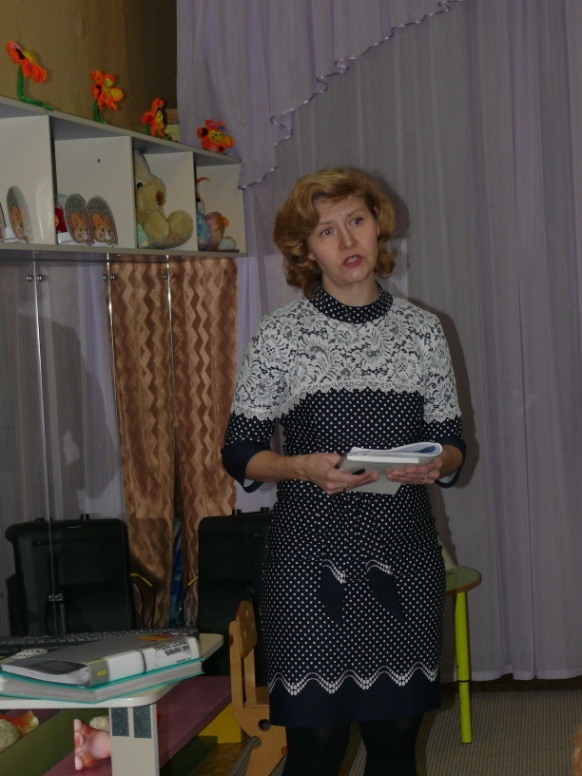 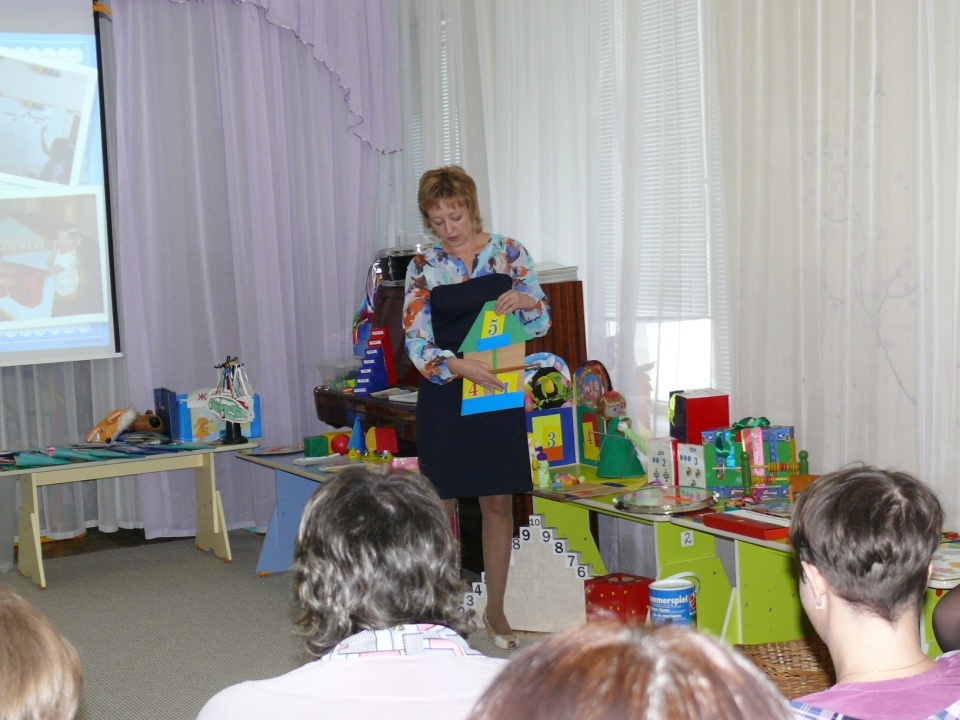 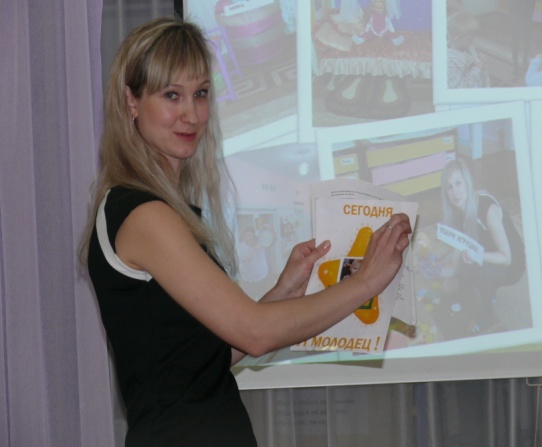 ЭФФЕКТИВНОЕ ИСПОЛЬЗОВАНИЕ ИКТ В ОБРАЗОВАТЕЛЬНОМ ПРОЦЕССЕ ДОО
16 февраля 2016 г.   в МАДОУ д/с № 369 прошло районное            методическое объединение. В    работе МО приняли участие 30 педагогов
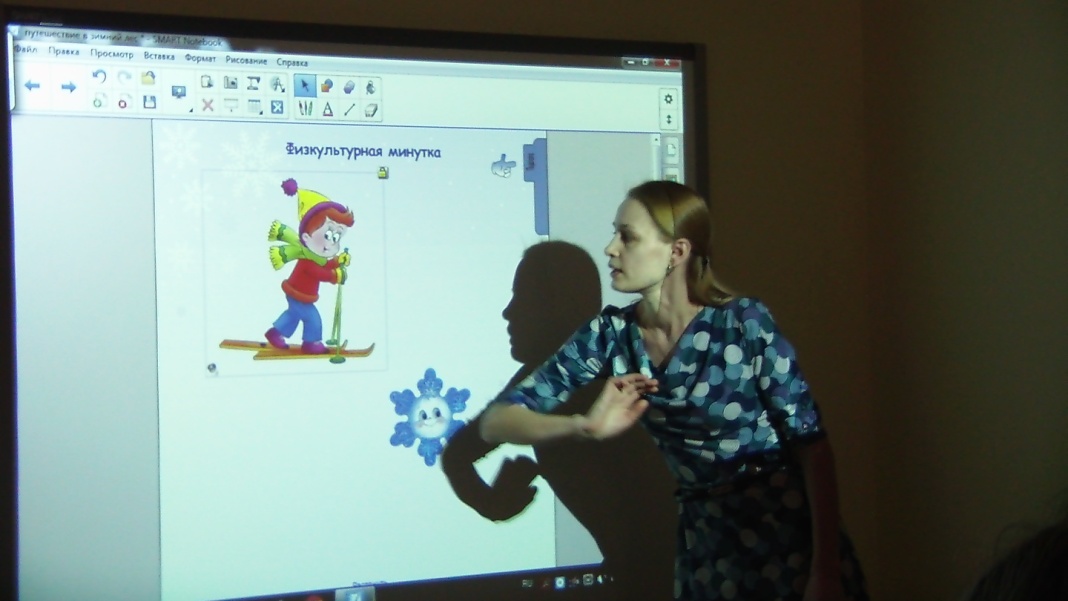 На МО представлено внедрение в коррекционно-образовательный процесс специальных компьютерных программ, позволяющих развивать   фонематические процессы, мелкую моторику, способствующих активизации у детей концентрации внимания, памяти, мышления, расширению словарного запаса и кругозора, увеличению речевой активности, формированию навыков правильной речи.
Специалисты коррекционных групп МАДОУ д/с № 369 Веретко Л.А., Зенина Т.М. и Опарина Н.А. рассказали и показали, как они используют на занятиях SMART Board и SMART Table.  Благодаря последовательному     появлению изображений на экране, дети имеют возможность выполнять    упражнения более внимательно и в полном объеме. Использование ИКТ на логопедических занятиях в детском саду позволяет добиться устойчивого внимания и поддержания интереса на протяжении всего занятия. И это      немало-важно, если учесть, что категория детей, имеющих те или иные       речевые нарушения, характеризуется нестабильным психоэмоциональным состоянием, пониженной работоспособностью и быстрой утомляемостью. Положительным моментом является и то, что применение ИКТ направлено на включение в работу всех анализаторных систем.
Учитель-логопед Кушнаренко Л.В. показала обучение грамоте детей старшего до-школьного возраста с использованием электронного приложения к учебнику «Азбука» Климановой Л.Д.
Коррекционно-развивающая работа в ДОО
22 марта 2016 г. в МКДОУ д/с № 293 прошла встреча воспитателей логопедических групп ДОО Ленинского района. В работе МО приняли участие 28 педагогов ДОО района  и д/о СОШ № 73
О «Подготовке речевого аппарата перед работой логопеда во время коррекционного утра» рассказала Артамошкина М.С. воспитатель первой квалификационной категории МКДОУ д/с № 238. Это и утренняя зарядка и самомассаж лица, слуховая зарядка, артикуляционная гимнастика, дыхательная зарядка, массаж рук, пальчиковая зарядка.  Данные виды зарядки были представлены в видеофильме. Мария Сергеевна представила оборудование, используемое при зарядке во время коррекционного утра.
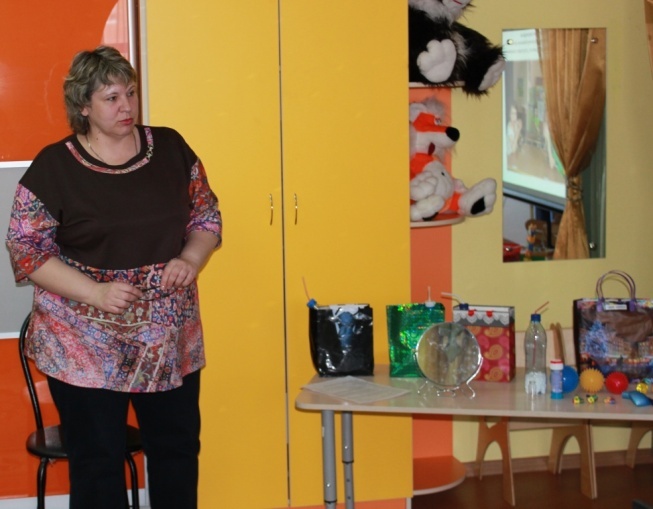 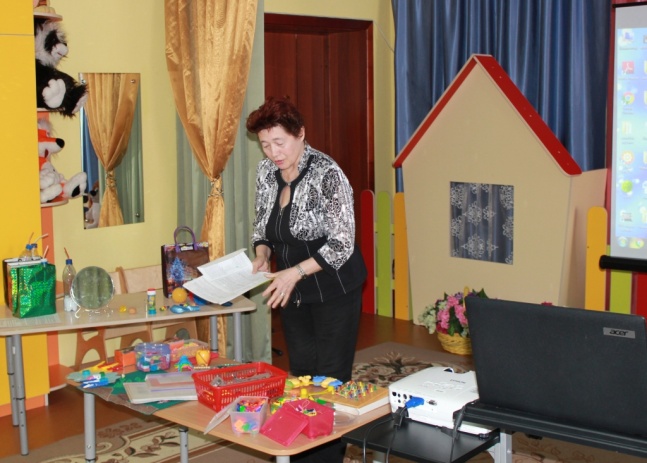 В выступлении «Игры и игрущки для развития мелкой моторики у детей с ОНР», учителя-логопеды Буслович Е.С., Пугачева С.Н. МКДОУ д/с № 347 «Ладушки» рассказали о принципах подбора игровых упражнений для развития мелкой моторики
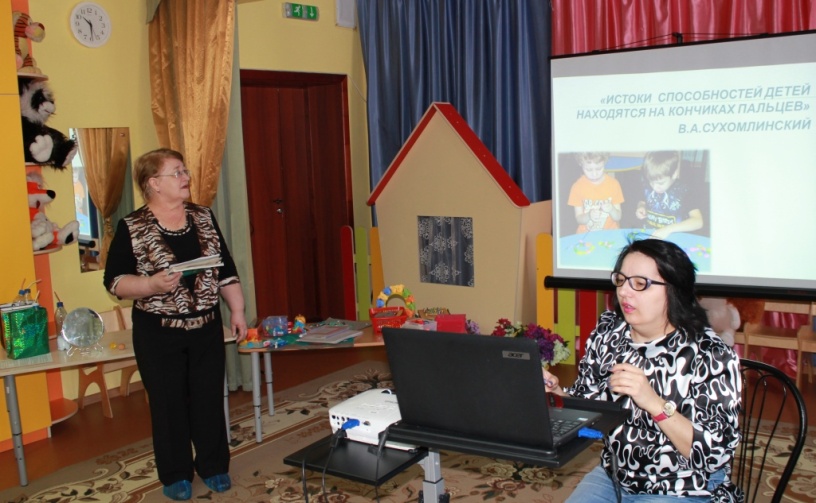 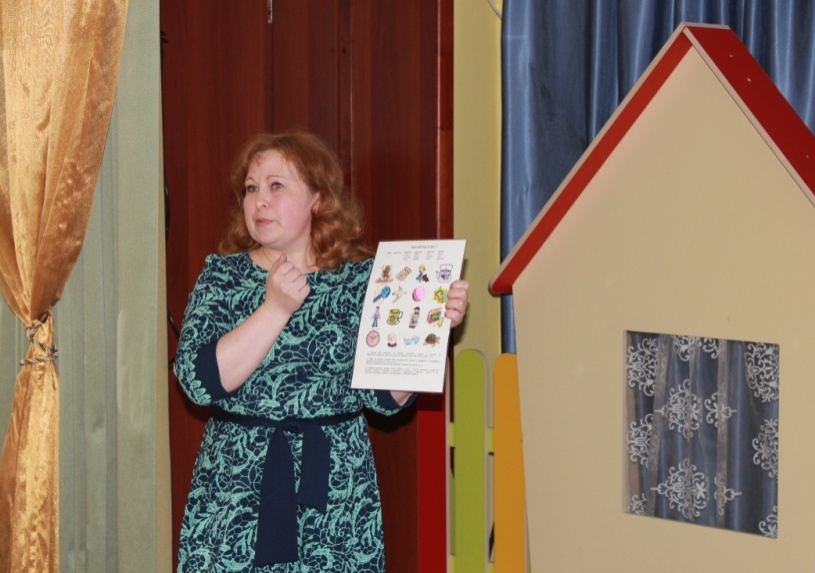 О своей «КОРРЕКЦИОННО-РАЗВИВАЮЩЯ РАБОТА В ДОУ» рассказала учитель-логопед  МКДОУ № 293 Смакотина О.А. Она представила инновационные технологии.
Выводы
Итоги работы РМО воспитателей логопедических групп в 2015-2016 учебном году показали, что 
продолжается организационно-педагогическое сопровождение воспитательно образовательного процесса; 
последовательно и в системе ведётся работа по обобщению и распространению педагогического опыта;
совершенствуется профессиональное мастерство педагогов в условиях реализации ФГОС ДО.
Задачи на 2016-2017 учебный год
Повышение методической грамотности и формирование у педагогов практических умений построения образовательного процесса в соответствии с ФГОС ДО
 	Оказание методической и практической помощи педагогам в освоении современ-ных технологий реализации ФГОС ДО в образовательном процессе ДОО.
 	Выявление, обобщение и распространение передового педагогического опыта. 
 	Продолжить мониторинговые исследования профессиональных и информационных потребностей  воспитателей.
Тема для обсуждения в 2016-2017 учебном году
«Обучение и социализация детей с ОВЗ в инклюзивном образовательном пространстве»
СПАСИБО ЗА ВНИМАНИЕ